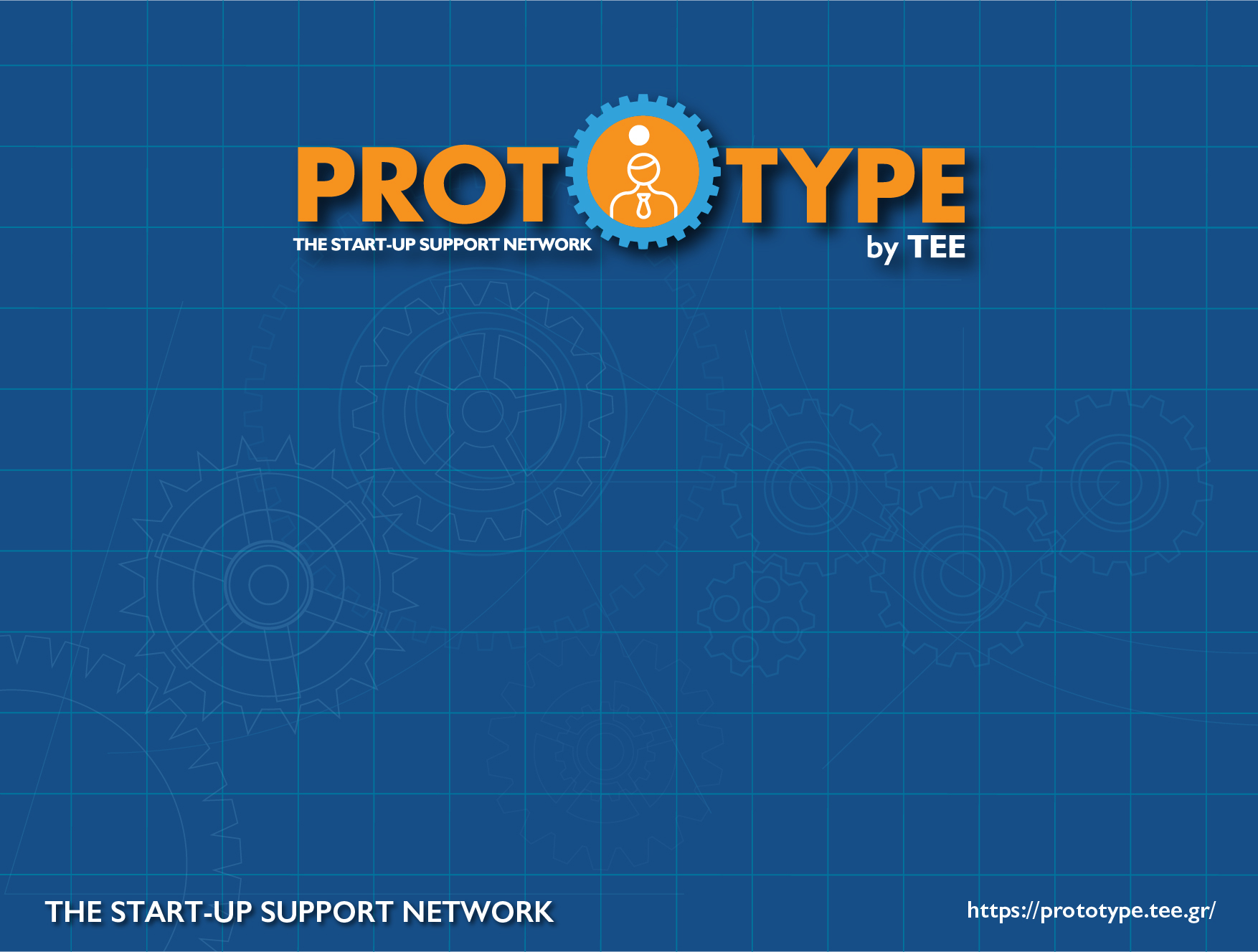 Στηρίζουμε τις καινοτόμες ιδέεςΕνισχύουμε την παραγωγική σκέψη
Γ. Στασινός, Πρόεδρος ΤΕΕ
Γ. Δουκίδης, Καθηγητής ΟΠΑ
ΤO ΠΡΟΓΡΑΜΜΑ
Το Prototype by TEE αποτελεί πρωτοβουλία του Τεχνικού Επιμελητηρίου Ελλάδας (ΤΕΕ) και είναι ένας τεχνοδικτυακός (ψηφιακός) επιταχυντής καινοτόμων τεχνολογικών ιδεών, τις οποίες στηρίζει στο επίπεδο της τεχνογνωσίας, οργάνωσης, διαχείρισης και προώθησης, ώστε να υλοποιηθούν όσο το δυνατόν πιο αποτελεσματικά και προς όφελος της ελληνικής οικονομίας και κοινωνίας.

Κυρίαρχο όραμα μέσω του Prototype, 
είναι να ενδυναμωθούν νέοι επιχειρηματίες με καινοτόμες ιδέες, 
ώστε να συμβάλλουν καθοριστικά στην παραγωγική ανασυγκρότηση της χώρας.


Το πρόγραμμα γίνεται σε συνεργασία με το Οικονομικό Πανεπιστήμιο Αθηνών
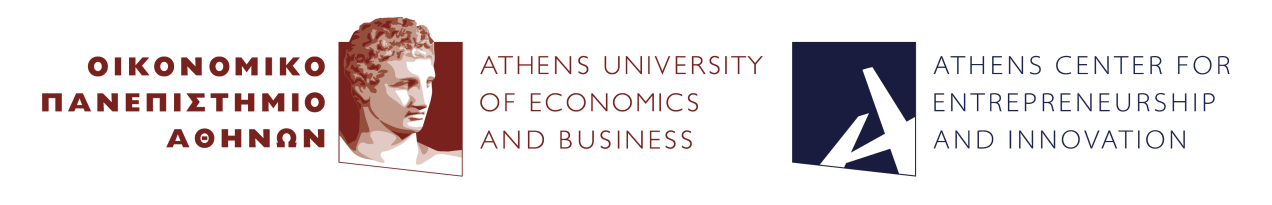 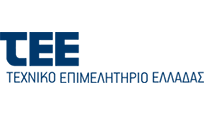 ΣΕ ΠΟΙΟΥΣ ΑΠΕΥΘΥΝΕΤΑΙ
Σκοπός του ΤΕΕ είναι να δώσει τη δυνατότητα σε νέους ανθρώπους να αναπτύξουν τις ικανότητες σχεδίασης καινοτόμων τεχνολογικών προϊόντων και να βοηθηθούν στην ανάπτυξη βιώσιμων επιχειρηματικών δραστηριοτήτων.


Το εγχείρημα – project απευθύνεται σε επίδοξους επαν-εκκινητές της δραστηριότητας του μηχανικού


Η συμμετοχή στον διαγωνισμό είναι ανοικτή και δωρεάν και μπορούν να συμμετάσχουν ομάδες από 2 έως και 5 ατόμων. Ο διαγωνισμός απευθύνεται σε νέους ανθρώπους που είναι φοιτητές, απόφοιτοι ΑΕΙ/ΤΕΙ ή που δραστηριοποιούνται στην καινοτόμο επιχειρηματική δραστηριότητα.
Φασεισ του προγραμματοσ
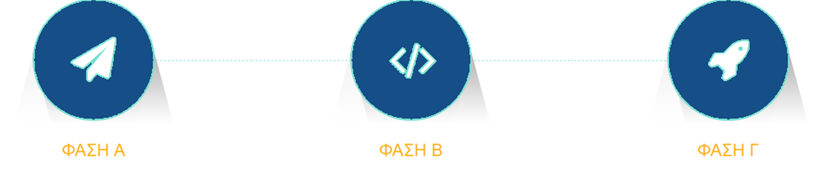 Call to Action, 12 - 30 Σεπτεμβρίου 2017
Business Model Innovation, Οκτώβριος - Δεκέμβριος 2017
From Vision to Execution, Ιανουάριος - Μάρτιος 2018
Υποστήριξη
Αξιολόγηση
Αξιολόγηση
Υποστήριξη
Αξιολόγηση
Φάση Α' Call to Action, 12 - 30 Σεπτεμβρίου 2017
Στη Φάση Α΄ (Call to Action), οι συμμετέχοντες καλούνται να υποβάλουν αίτηση και να συμπληρώσουν τη σχετική φόρμα. 

Εκτός από σχετική εμπειρία, δεξιότητες/γνώσεις, οι συμμετέχοντες καλούνται να αναφέρουν στοιχεία αναφορικά με τα κίνητρα συμμετοχής τους στον διαγωνισμό καθώς και την επιχειρηματική ιδέα που αναπτύσσουν.

Ομάδα ειδικών θα αξιολογήσει τις αιτήσεις/προτάσεις με βάση την καινοτομία των υπηρεσιών και τα καινοτόμα στοιχεία της πρότασης, την αγορά στόχο, την ήδη υπάρχουσα δραστηριότητα, τα μέλη της ομάδας και την ωριμότητα στο προτεινόμενο πλάνο υλοποίησης. Οι ομάδες που θα διακριθούν θα προχωρήσουν στο επόμενο στάδιο.
Φάση Β' Business Model Innovation, Οκτώβριος - Δεκέμβριος 2017
Η Φάση Β’ (Business Model Innovation and Design Thinking) αφορά στην κατανόηση και σχεδιασμό των βασικών συστατικών του επιχειρηματικού μοντέλου και του προϊόντος. Με βάση την επιχειρηματική ιδέα που έχουν ορίσει οι ομάδες κατά την πρώτη φάση, σχεδιάζουν με την υποστήριξη εμπειρογνωμόνων και εξειδικευμένων στελεχών το επιχειρηματικό τους μοντέλο καθώς και μία πρώτη έκδοση της υπηρεσίας (prototype ή mockup). 
Επίσης σ’ αυτή τη φάση μπορούν να αναπτυχθούν νέες ομάδες από τη συνένωση υπαρχόντων ή/και συμπλήρωση με νέους.

Στη Φάση Β’ οι ομάδες θα κληθούν να συμμετάσχουν σε εκπαιδευτικά σεμινάρια σε θέματα:
παραγωγής καινοτόμων ιδεών (idea generation techniques)
σχεδιασμού και ανάπτυξης επιχειρηματικού μοντέλου (business model canvas)
ανάπτυξης πρωτοτύπου (mock up – rapid prototype)
ικανότητες παρουσίασης (pitching)
δημιουργία της αρχικής ομάδας σε ένα start-up
Φάση Γ'From Vision to Execution, Ιανουάριος - Μάρτιος 2018
Στη Φάση Γ’ (From Vision to Execution) οι ομάδες που τελικά προκρίνονται υποστηρίζονται περαιτέρω, σε όλα τα στάδια της επιχειρηματικής ανάπτυξης, δηλαδή από την ιδέα στην πραγματική υλοποίηση. Η υποστήριξη από ακαδημαϊκούς, επιστήμονες καθώς και εξειδικευμένα στελέχη και επιχειρηματίες (ΜΕΝΤΟΡΕΣ) καλύπτει:

τεχνογνωσία στον κλάδο που δραστηριοποιείται το start-up
οριζόντια υποστήριξη σε θέματα οργάνωσης, μάρκετινγκ, χρηματοοικονομικής ανάλυσης και χρηματοδότησης, ανάπτυξης ομάδας κ.λπ.
τεχνική υποστήριξη στην ανάπτυξη του prototype

Τα μέσα υποστήριξης είναι: εκπαίδευση, καθοδήγηση και mentoring, δικτύωση, υπηρεσίες και εργαλεία ανάπτυξης.

Στο τέλος αυτής της φάσης, οι ομάδες καλούνται να καταθέσουν ένα ολοκληρωμένο επιχειρηματικό πλάνο και ένα πλήρως λειτουργικό prototype με στόχο να επιλεγούν τα start-ups που θα:
υποστηριχθούν περαιτέρω από το δίκτυο και μέλη του ΤΕΕ
ενταχθούν στο Κέντρο Στήριξης Επιχειρηματικότητας και Καινοτομίας του ΟΠΑ
ΑΠΑΙΤΗΣΕΙΣ ΠΡΟΓΡΑΜΜΑΤΟΣ και κριτηρια αξιολογησησ
Για τη συμμετοχή στο πρόγραμμα, οι ενδιαφερόμενοι καλούνται να καταθέσουν την ιδέα τους έως τις 30 Σεπτεμβρίου 2017 αναφέροντας τα εξής:
τίτλο επιχειρηματικής ιδέας/υπηρεσίας
πρόβλημα/ανάγκη που προσπαθεί να λύσει
προσφερόμενα προϊόντα/υπηρεσίες (prototype, αν υπάρχει)
καινοτομίες και διαφοροποίηση σε σχέση με υπάρχουσες υπηρεσίες
αγορά-στόχος και χρήστες
μοντέλο εσόδων και κόστη 
πλάνο υλοποίησης
στοιχεία ομάδας και εμπειρία των μελών της

Με βάση συγκεκριμένα κριτήρια προκρίνονται από την Επιστημονική Επιτροπή στη Φάση Α’ οι καλύτερες ομάδες.
Την αξία που προσδίδει η ιδέα στην επίλυση συγκεκριμένων αναγκών/προκλήσεων
Τα καινοτόμα στοιχεία της πρότασης
Την πληρότητα του προτεινόμενου προϊόντος – υπηρεσίας
Το στάδιο ωριμότητας και το βαθμό υλοποίησης της ιδέας
Τις προοπτικές ανάπτυξης και τη βιωσιμότητα της υπηρεσίας
Την κοινωνικοοικονομική επίδραση της υπηρεσίας
Την αγορά – στόχο και την εμπειρία και συμπληρωματικότητα της ομάδας
Scalability του προϊόντος/υπηρεσίας
ΘΕΜΑΤΙΚΟΙ ΤΟΜΕΙΣ
Η θεματική ταξινόμηση του πρώτου κύκλου επιμερίζεται στις παρακάτω κατηγορίες:

Νέες Ενεργειακές Τεχνολογίες, Ανανεώσιμες Πηγές Ενέργειας και Εξοικονόμηση Ενέργειας
Αειφόρες Κατασκευές, Κτήρια και Καινοτόμα δομικά προϊόντα
Καινοτόμα προϊόντα και Προηγμένα Υλικά (Νέα Χημικά Υλικά και Νανοτεχνολογία)
Σύγχρονες υποδομές και αυτοματισμοί παραγωγής
Περιβαλλοντικές Τεχνολογίες και Εφαρμογές, Σύγχρονη Διαχείριση Απορριμμάτων και Αποβλήτων
Τεχνολογία πληροφοριών και επικοινωνίας (ICT)
Καινοτόμες Εφαρμογές και Υπηρεσίες Τουρισμού και Μεταφορών 
Καινοτόμες Υπηρεσίες με στόχο την κοινωνική ανταπόδοση

Για κάθε θεματική κατηγορία έχει οριστεί μια ομάδα ειδικών, επιστημόνων και μηχανικών, οι οποίοι αναλαμβάνουν κάθετα το mentoring κάθε start-up, καθ’ όλη τη διάρκεια της λειτουργίας τους στο πλαίσιο τoυ project. 
Παράλληλα μια ομάδα ειδικών στο μάνατζμεντ υποστηρίζει οριζόντια όλες τις παραπάνω κατηγορίες.
ΥΠΟΣΤΗΡΙΞΗ - ΒΡΑΒΕΙΑ
Το ΤΕΕ, αναγνωρίζοντας τις ταχύτατες εξελίξεις τόσο στη τεχνολογία όσο και στην οικονομία, υποστηρίζει το Prototype στις ακόλουθες δράσεις :

Συμμετοχή σε διεθνή έκθεση με σκοπό την επιχειρηματική εξωστρέφεια μέσω νέων συμφωνιών και συνεργειών.
Πρακτική επιμόρφωση και προσιτή εκπαίδευση μέσω workshops και για τις θεματικές κατηγορίες του prototype, με καταρτισμένους και έμπειρους επιστήμονες και επιχειρηματίες.
Συμμετοχή σε ημερίδες  και συνέδρια με θεματολογία αντίστοιχη των θεματικών κατηγοριών με σκοπό την παρουσίαση των projects των ομάδων  σε πιθανούς επενδυτές (development - fundraising).
Δημιουργία κεντρικών εκδηλώσεων για προβολή και επικοινωνία της εξελικτικής πορείας των ομάδων του Prototype.

Το Athens Center for Entrepreneurship and Innovation του Οικονομικού Πανεπιστημίου Αθηνών θα προσφέρει υπηρεσίες υποστήριξης ύστερα από επιλογή σε ομάδες που θα συμμετέχουν στην Φάση Γ΄ του Προγράμματος.

Επιπλέον, τα start-ups των ομάδων που θα επιλεγούν στην τελική φάση θα:

υποστηριχθούν περαιτέρω από το δίκτυο και μέλη του ΤΕΕ
ενταχθούν στο Κέντρο Στήριξης Επιχειρηματικότητας και Καινοτομίας του ΟΠΑ
ΤΟ ΟΛΟΚΛΗΡΩΜΕΝΟ ΠΕΡΙΒΑΛΛΟΝ ΑΝΟΙΚΤΗΣ ΚΑΙΝΟΤΟΜΙΑΣ ΚΑΙ ΣΥΝΕΡΓΑΣΙΑΣ
Υποστηρικτές / Χορηγοί
Μοντέλο Ανοιχτής Καινοτομίας για Διασύνδεση Εδραιωμένων Επιχειρήσεων με Ταλαντούχα Άτομα ή/και Νεοσύστατες Ομάδες
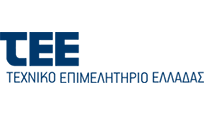 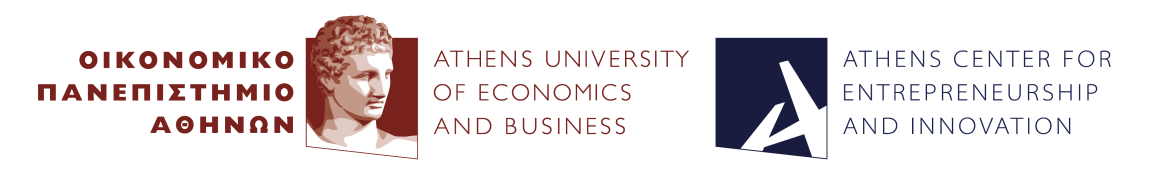 Ταλέντα με καινοτόμες ιδέες
Συνεργασιακό Περιβάλλον για την Ανάπτυξη και Αξιοποίηση Χρήσιμων και Καινοτόμων Υπηρεσιών/ Προϊόντων
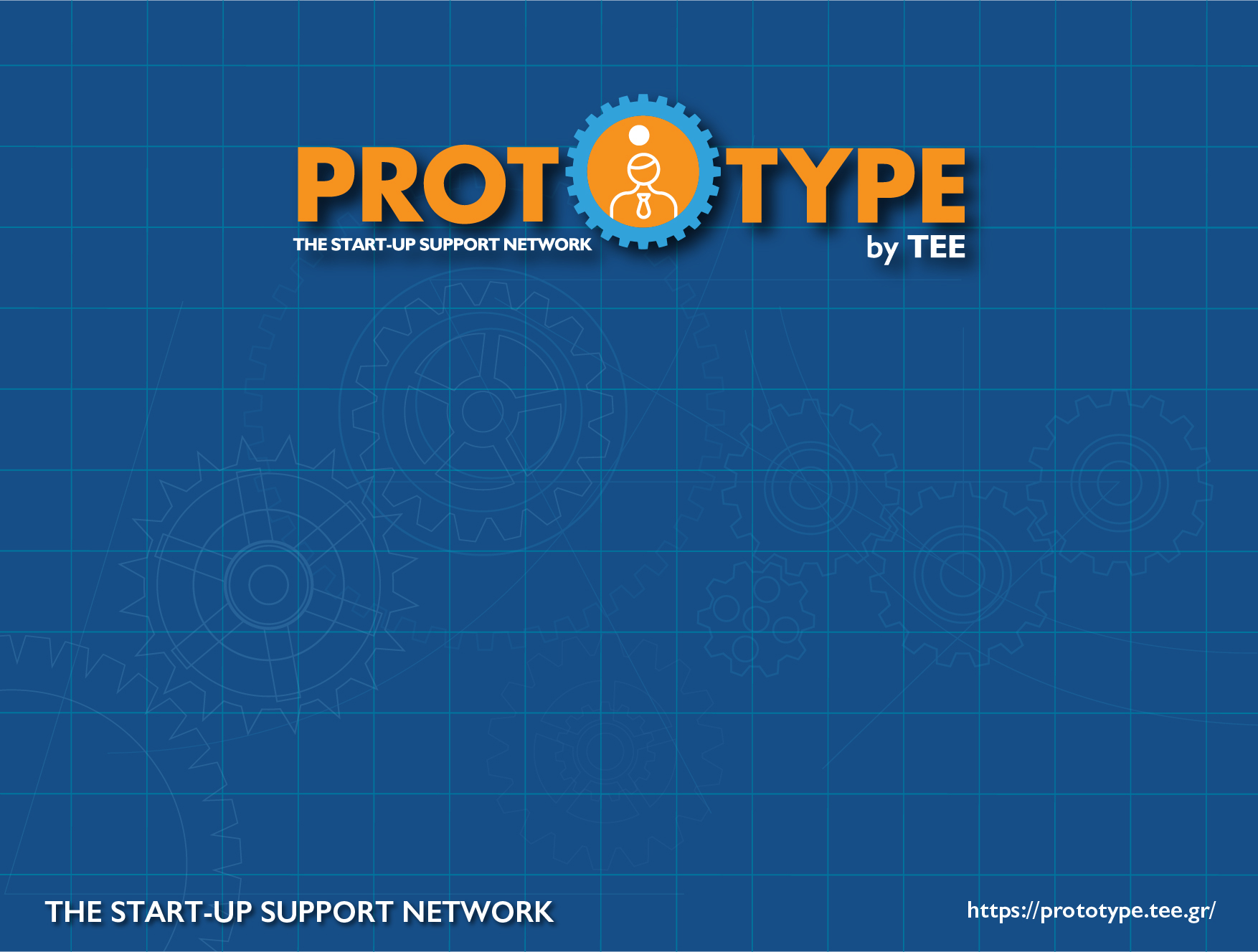 https://prototype.tee.gr
Ευχαριστούμε